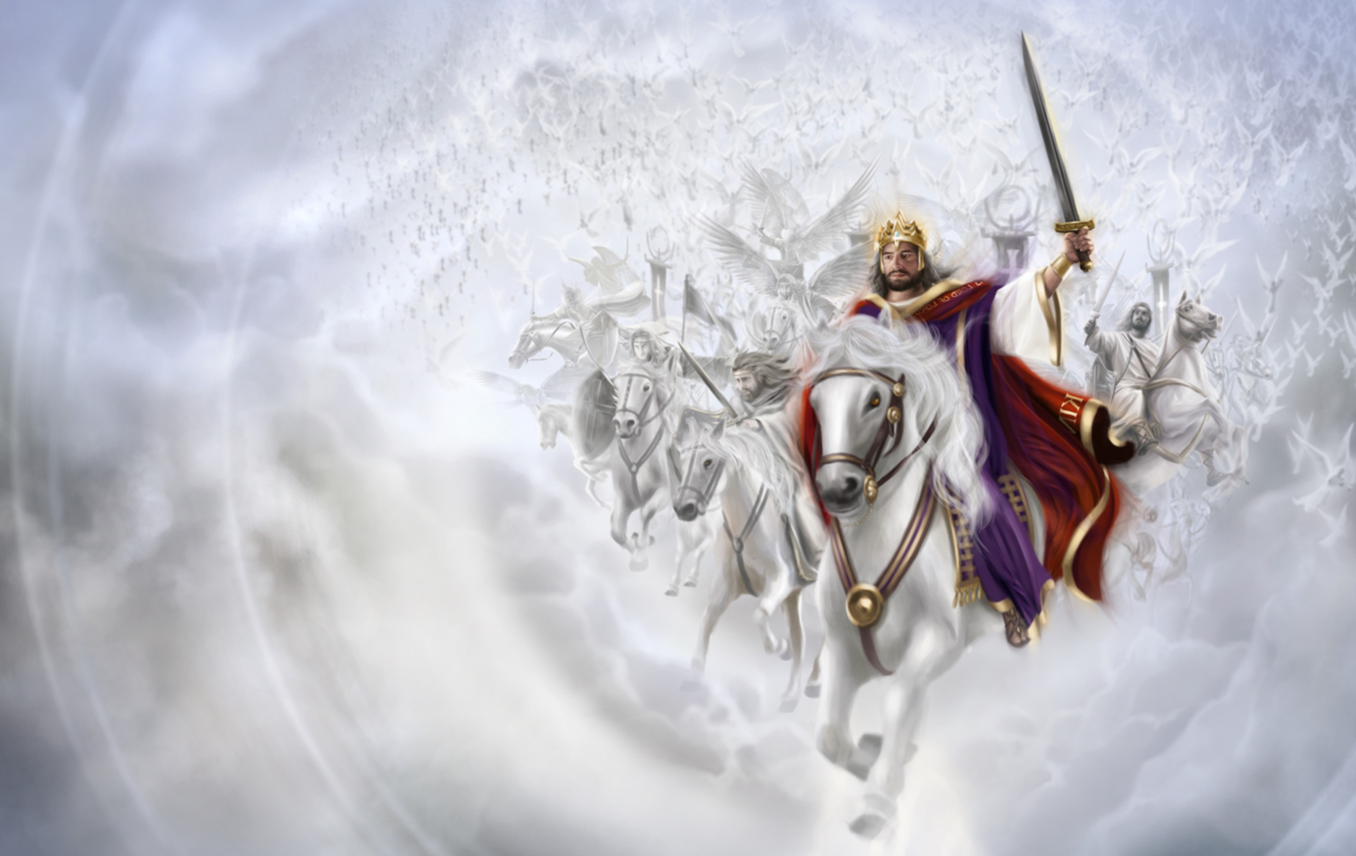 СЕГА ЩЕ СТАНА
Урок 6 за 10 февруари 2024 г
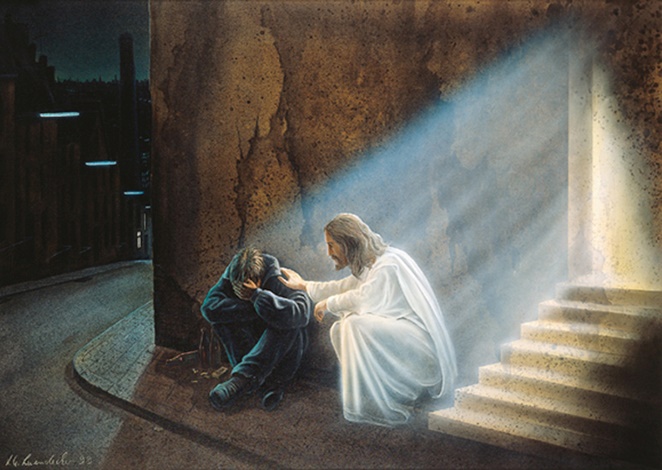 „Поради насилствуването над сиромасите, поради въздишките на нуждаещите се, Сега ще стана, казва Господ; Ще туря в безопасност онзи когото презират.“
(Псалм 12:5)
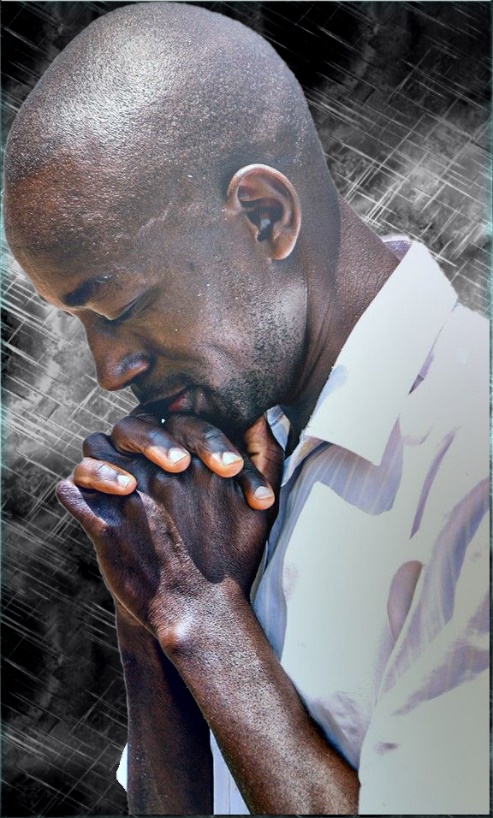 Когато трудностите или несправедливостта заобикалят псалмиста, той извиква: „Стани, Йехова“ (Пс. 3:7; 7:6; 9:19; 10:12; 17:13; 35:2; 44:26; 74: 22; 82:8; 132:8).
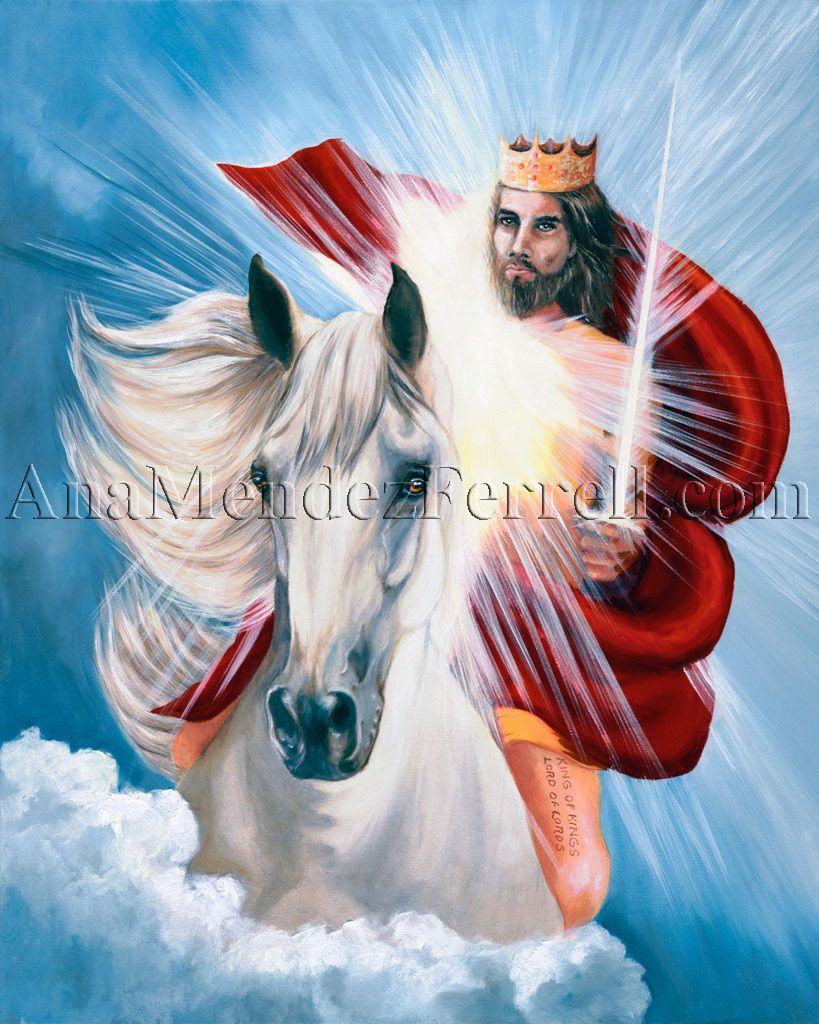 Поради въздишките на нуждаещите се, Сега ще стана, казва Господ;,  (Пс. 12:5); и да съди и спасява „кротките на земята“ (Пс. 76:9).
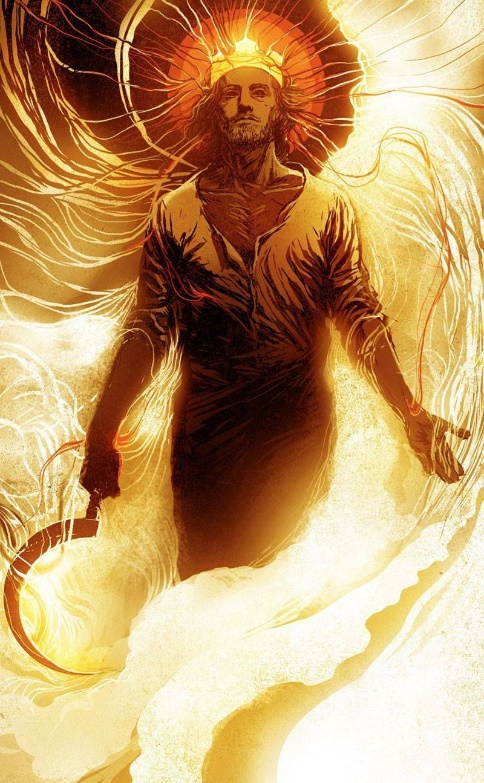 Бог също има определен краен срок да се издигне от мястото си в Светилището, за да изпълни гнева Си – Неговото „удивително дело“ (Ис. 28:21) – и да се смили над Своя народ (Пс. 102:13).
Воинът (Псалм 18).
Справедливост:
Божествена справедливост (Пс. 41).
Човешко правосъдие (Псалм 82).
Съдебния процес:
Божествен гняв.
Светилището (Псалм 99).
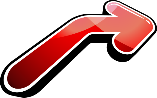 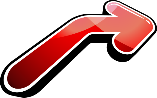 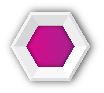 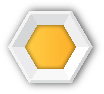 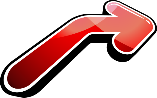 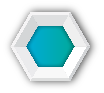 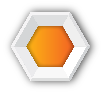 ВОИНЪТ
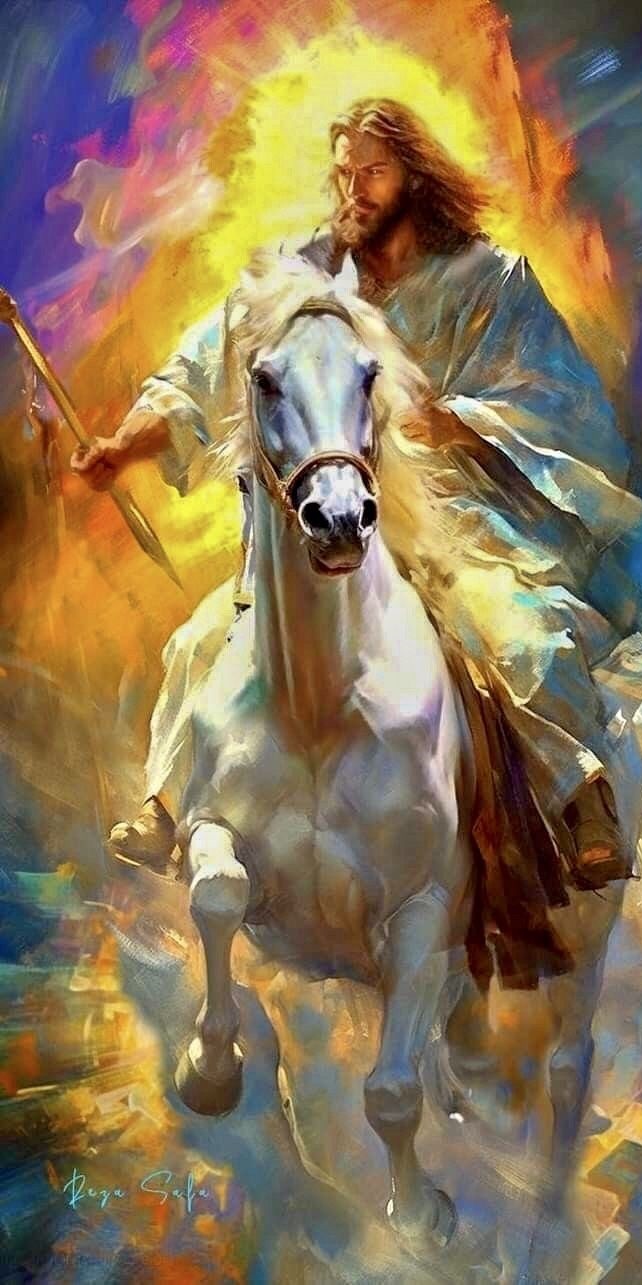 „Избави ме от силния ми неприятел, От ония, които ме мразеха; Защото бяха по-силни от мене.“ (Псалм 18:17)
Има ли Бог силата да ни защити? Разбира се (Пс. 18:2).
Можем да видим Бог да се проявява като воин, яздещ на кон; карайки земята да трепери и издига дим и огън след себе си; парализира врага с мощния си глас; използвайки природните сили като свои стрели; и по този начин освобождава онези, които викат към Него (Пс. 18:7-18).
Въпреки че беше воин, свикнал да се бие, Давид никога не се доверяваше на собствената си сила, интелекта си или умението си да борави с оръжия. Той дължеше всичките си победи на Бога, който винаги се бори за него (Пс. 18:47-48).
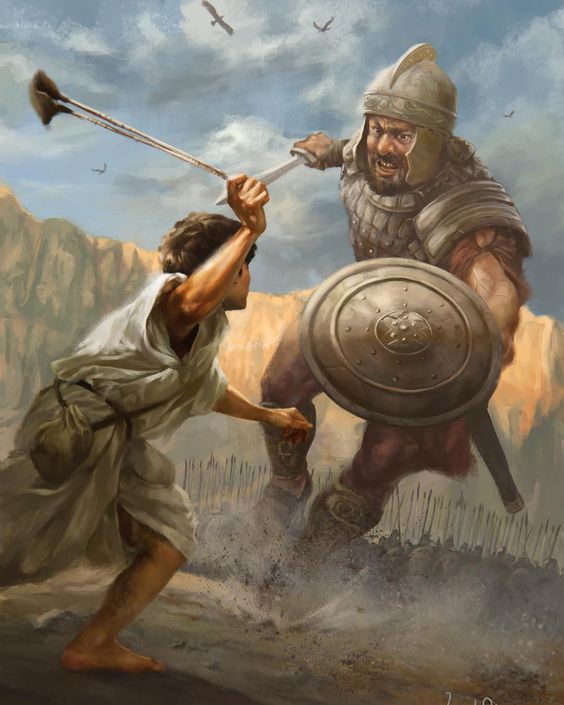 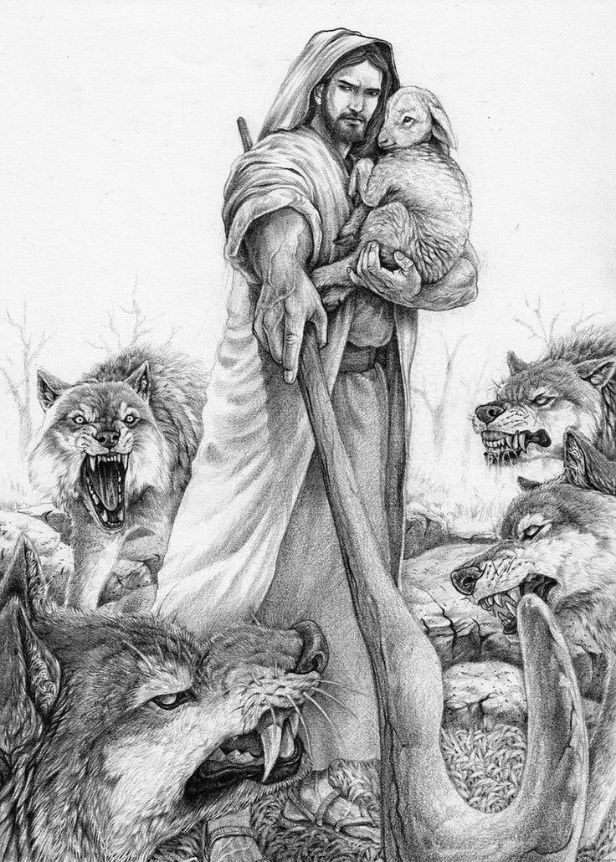 Чистата решителност и мащабът на Божието действие трябва да разсее всяко съмнение относно Неговата всеобхватна грижа и състрадание към страдащите или относно способността Му да победи злото. Просто трябва да изчакаме да го направи.
СПРАВЕДЛИВОСТ
БОЖЕСТВЕНА СПРАВЕДЛИВОСТ
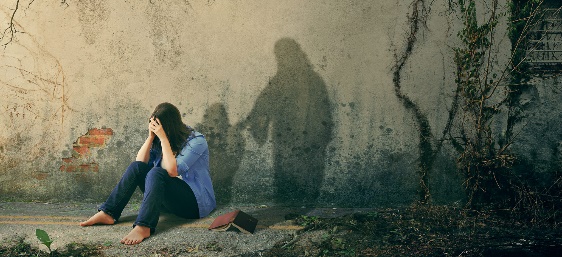 „Поради насилствуването над сиромасите, поради въздишките на нуждаещите се, Сега ще стана, казва Господ; Ще туря в безопасност онзи когото презират.” (Псалм 12:5)
Библията много ясно показва, че Бог не толерира несправедливостта. Ако нуждаещите се или угнетените извикат към Бог, Той се надига, за да им въздаде справедливост (Пс. 12:5).
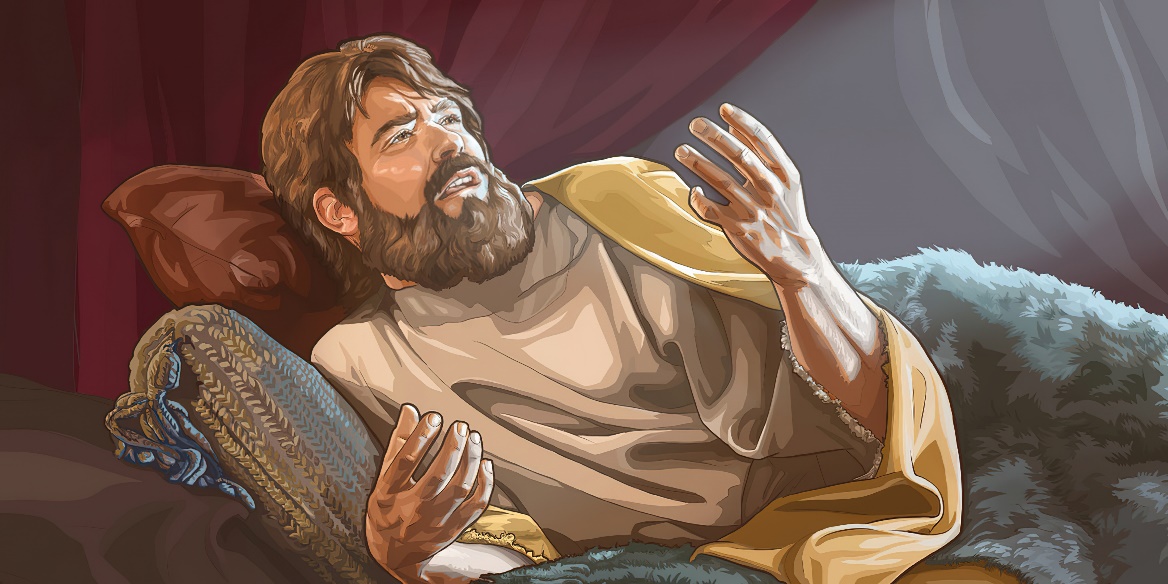 Когато се почувства уязвим и болен и собствените му приятели тайно пожелаха смъртта му, Давид извика към Бог (Пс. 41:7-9). Признавайки собственото си недостойнство, той остави случая си в милостивите ръце на Бога, уверен, че Той ще го чуе (Пс. 41:4, 11-13).
Божието отношение към нуждаещите се ни призовава да се чувстваме по същия начин, тоест да се грижим за тях. Господ възнаграждава тези, които имат това отношение (Пс. 41:1-3).
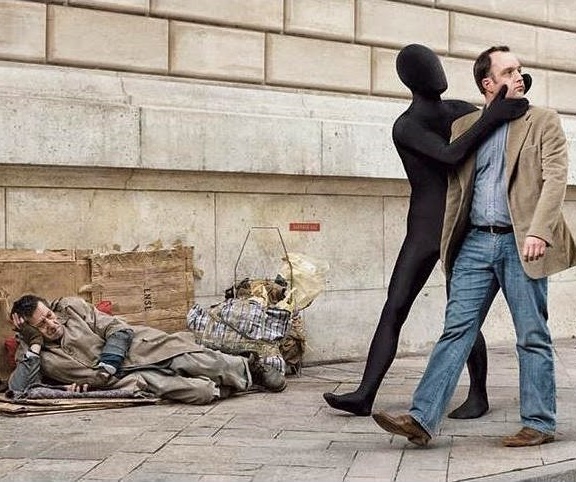 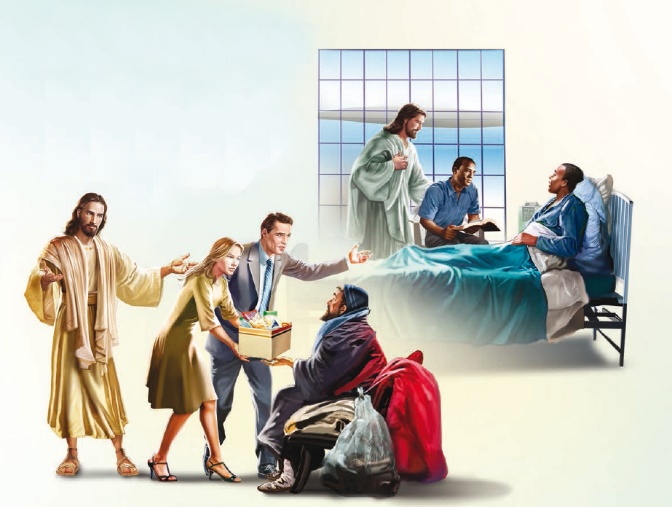 Трябва да се надигнем срещу потисничеството, не разчитайки на нашата мъдрост или способности, а на мъдростта и силата на Бог. Само Той може да действа справедливо. Бог ще осъди всяко малтретиране, както и небрежност в подпомагането на потиснатите (Мат. 25:31-46).
Човешко правосъдие
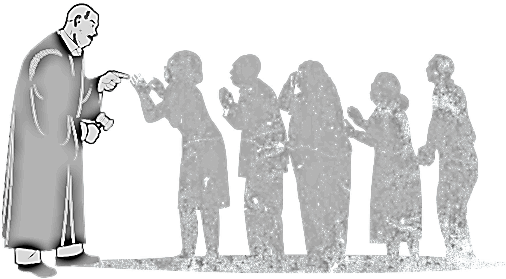 „Съдете справедливо сиромаха и сирачето; Отдавайте правото на оскърбения и бедния.“ (Псалм 82:3)
Бог дава способността  на водачите на народа да съдят, като царят е главният съдия на Израел (Пс. 72:1-2). Но Бог е Този, Който е върховния съдия, съди „боговете“ (Пс. 82:1).
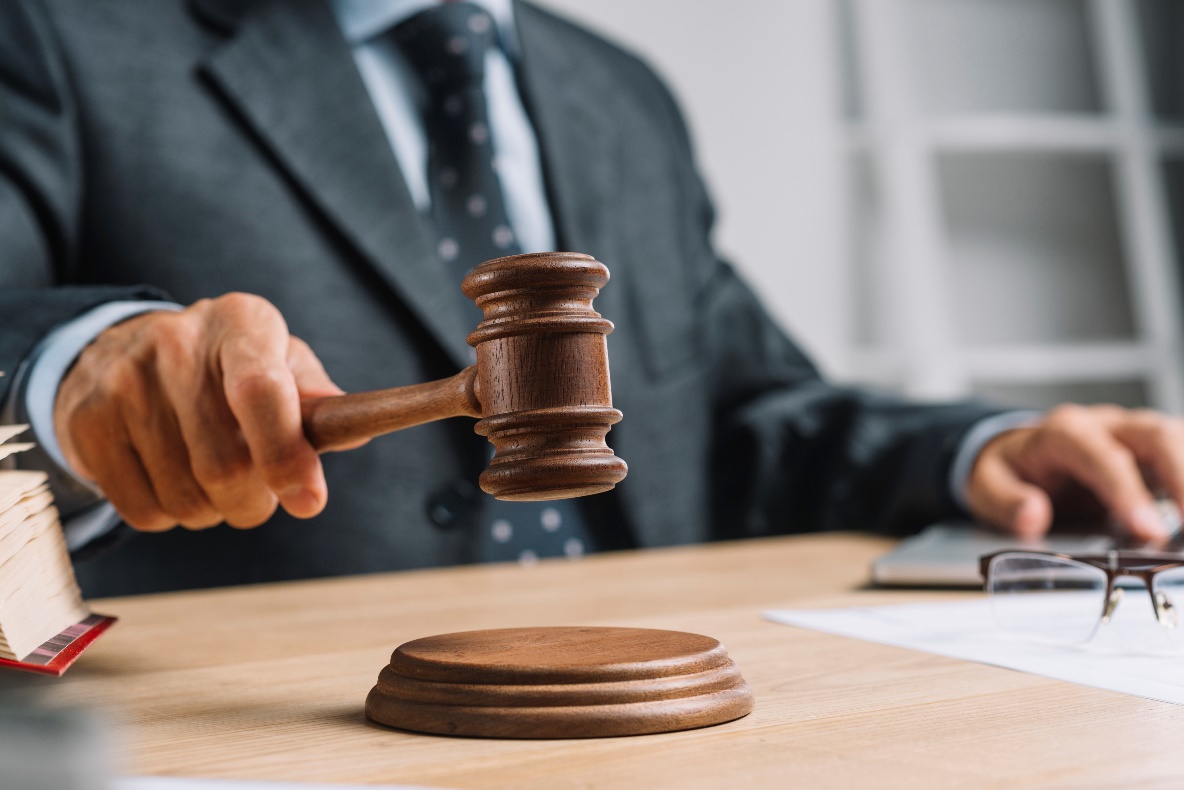 Тази способност надхвърля Божия народ. Всеки, който има способността да съди, прави това чрез божествен авторитет, дори и да не го признава (Йоан 19:10-11; Римляни 13:1).
Властта, която получават, ги прави отговорни пред Бог за начина, по който раздават правосъдие (Пс. 82:2).
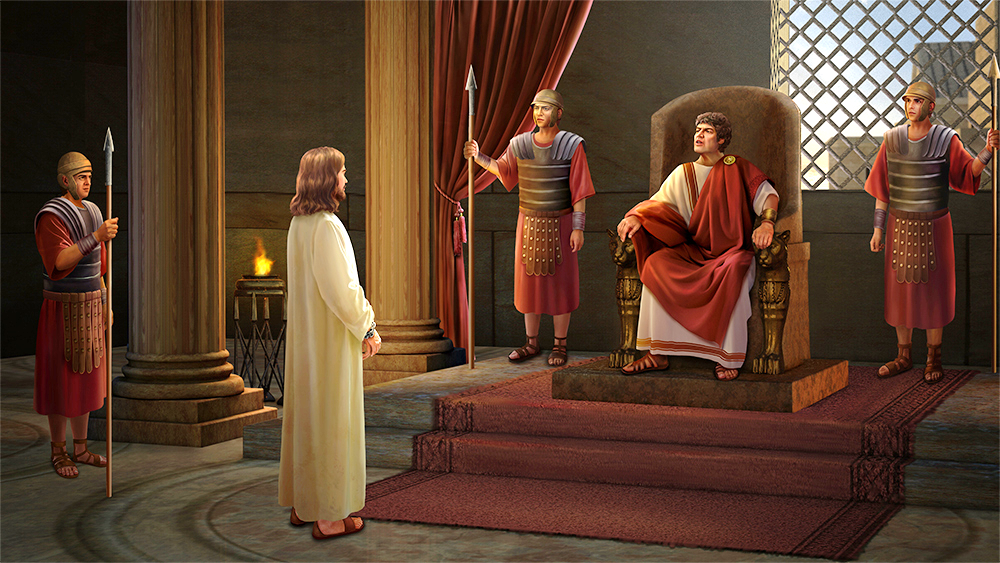 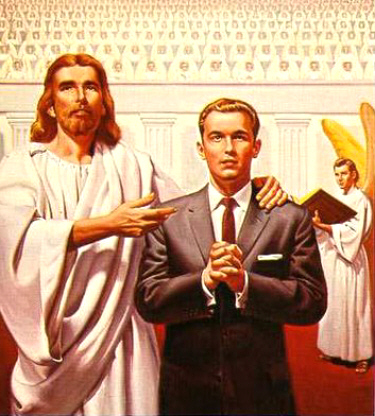 Бог посочва начина, по който човешкият съдия трябва да съди (Пс. 82:3-4). Ако го правят правилно, те се смятат за „синове на Всемогъщия“ (Пс. 82:6). В противен случай самите те ще паднат под божествено осъждение (Пс. 82:7-8).
СЪДЕБНИЯ ПРОЦЕС
БОЖЕСТВЕНИЯТ ГНЯВ
„Излей на тях негодуванието Си; И пламъкът на гнева Ти нека ги постигне.“ (Псалм 69:24)
Как можем да хармонизираме думите от Псалм 137:9 – „Блазе на онзи, който хване и разбие о камък Малките ти деца!” – с искането на Исус да обичаме дори враговете си?
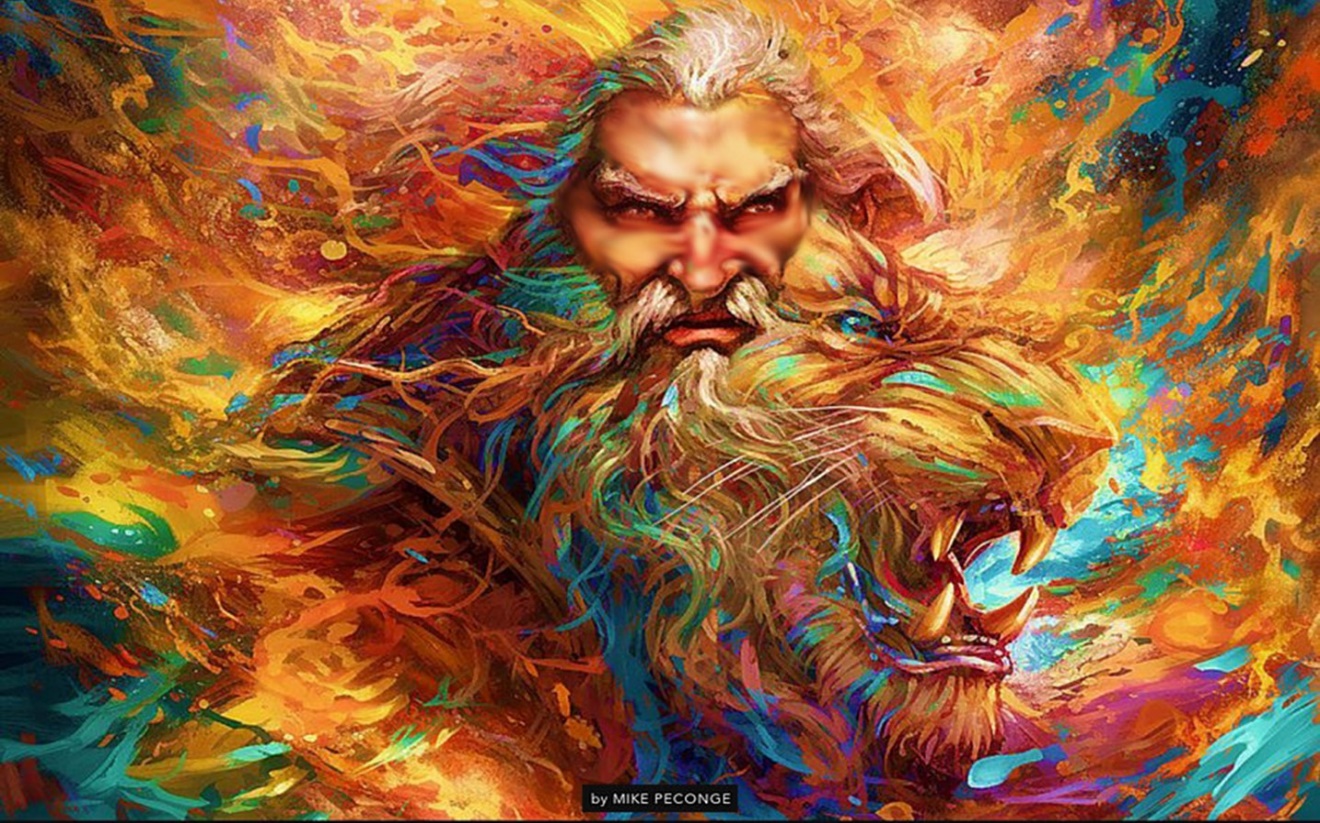 Псалмите, които молят Бог да отмъсти и да излее гнева си върху хората, са груби и смущаващи. Особено когато имаме предвид собствения си гняв и собствения си начин да си отмъстим.
Псалмистът обаче никога не възнамерява да си отмъщава. Оставете тези действия на Бог, защото само Бог може да извърши истинска справедливост и да даде на хората заслуженото заплащане за техните действия.
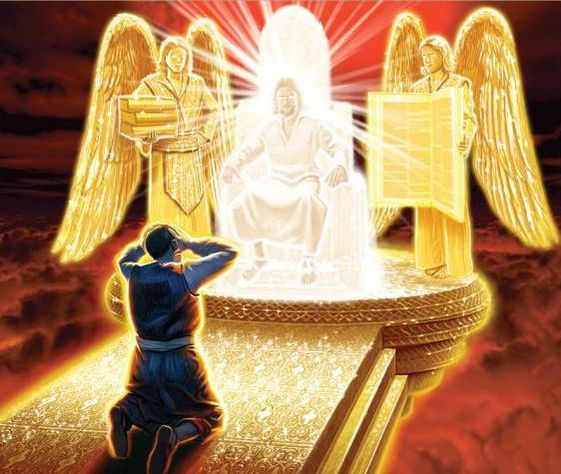 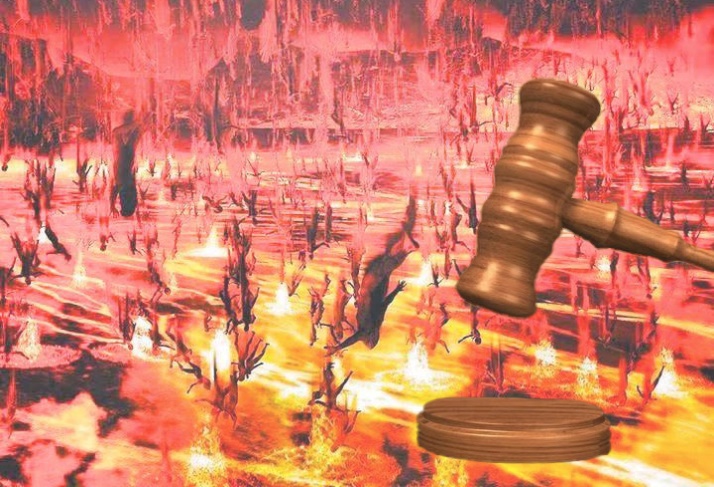 Вдъхновението остави тези думи, за да видим ясно, че доброто и злото не могат да се приемат с лека ръка. Злото има своите последствия, а Божият гняв се проявява като единствено средство за неговото изкореняване.
СВЕТИЛИЩЕТО
„До като влязох в Божието светилище И размишлявах върху сетнината им.” (Псалм 73:17)
Небесното светилище е тясно свързано със Съда. В Светая Светих, където Господ царува „обитава между херувимите” (Пс. 99:1), делото на съда е извършено (Дан. 7:9-10).
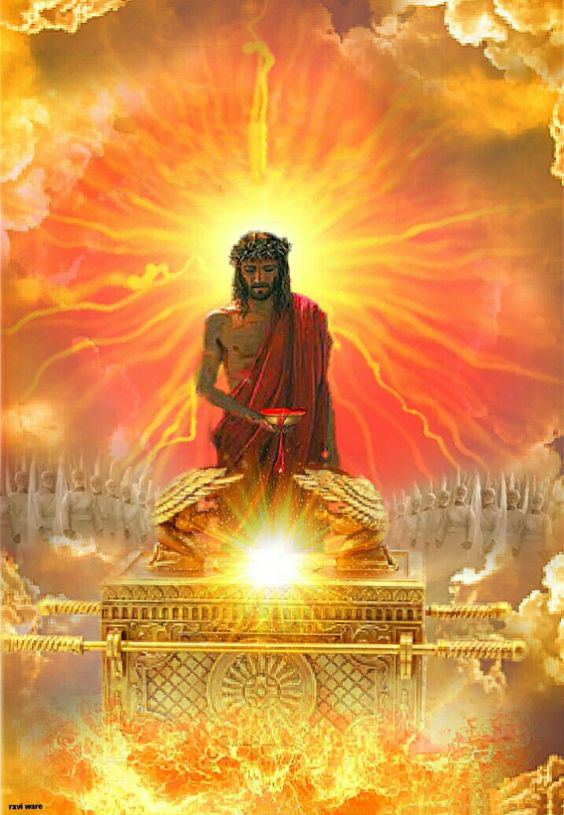 Това е мястото, където се случва опрощението на греховете и възстановяването на справедливостта. Това предполага както опрощаването на онези, които се придържат към Спасителя, така и осъждането на онези, които Го отхвърлят (Пс. 1:5-6).
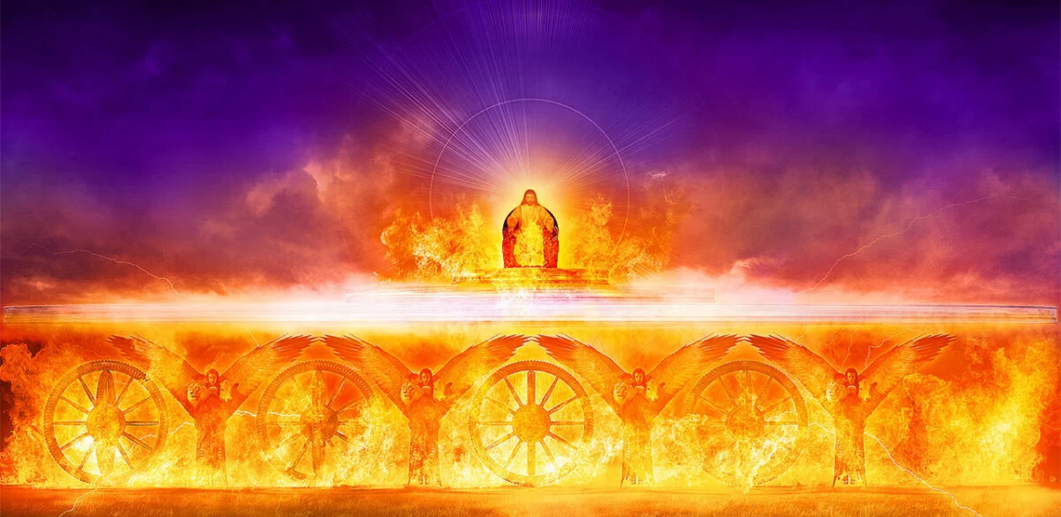 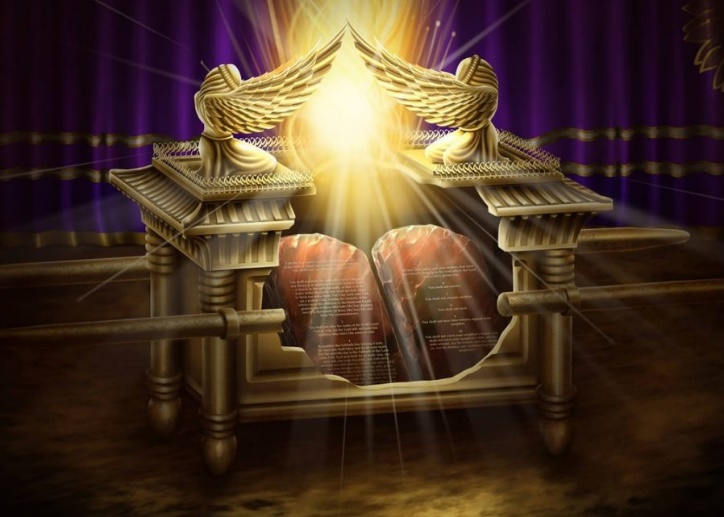 Както ясно е символизирано в ковчега на свидетелството, Съдът се основава на изпълнението или нарушаването на Божия закон, десетте заповеди.
Сигурни в божествената прошка, Божиите служители копнеят за часа на Страшния съд и викат за неговото настъпване, така че справедливостта най-после да бъде изпълнена (Пс. 7:6-8; 9:19; 67:4; 99:4; 135:14).
„Както дъгата в облака се формира от съюза на слънчевата светлина и дъжда, така и дъгата, опасваща трона, представлява комбинираната сила на милостта и справедливостта. Не само справедливостта трябва да се поддържа; защото това би засенчило славата на дъгата на обещанието над трона; хората можеха да видят само наказанието на закона. Ако нямаше справедливост, нямаше наказание, нямаше да има стабилност на Божието правителство. Това е смесването на съд и милост, което прави спасението пълно.”
Е. Г. Уайт (Мараната: Господ идва, 14 ноември – англ. изд.)